ALFABETIZAÇÃO
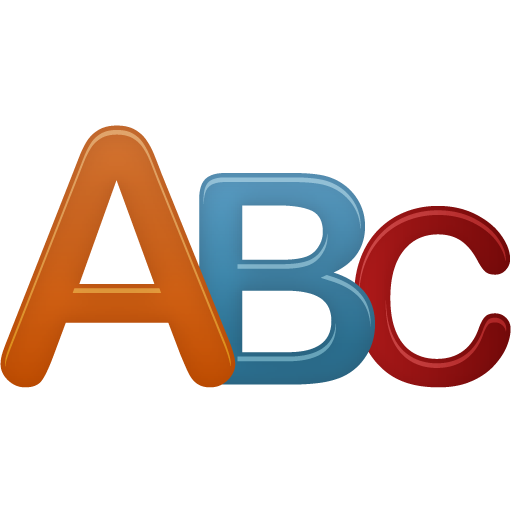 ALFABETIZAÇÃO
Embora, desde que nasce e na Educação Infantil, a criança esteja cercada e participe de diferentes práticas letradas, é nos anos iniciais (1º e 2º anos) do Ensino Fundamental que se espera que ela se ALFABETIZE. 
Isso significa que a alfabetização deve ser o foco da AÇÃO PEDAGÓGICA. Nesse processo, é preciso que os estudantes conheçam o alfabeto e a mecânica da escrita/leitura – processos que visam a que alguém (se) torne alfabetizado, ou seja, consiga “codificar e decodificar”. 
 
                                    (BRASIL, 2018, p. 89)
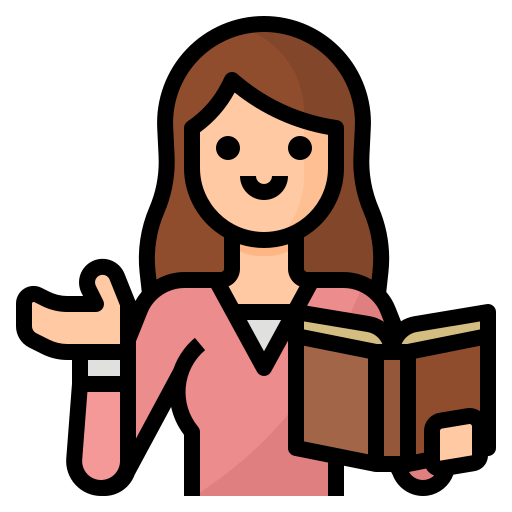 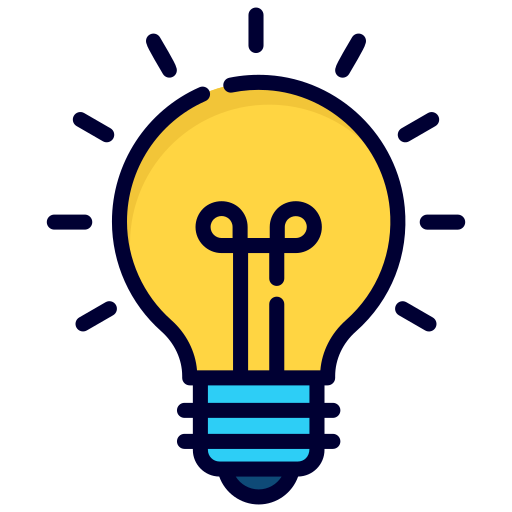 O REFERENCIAL CURRICULAR, é um  instrumento fundamental na elaboração do plano de aula, visto que 
O PLANO ANUAL POR BIMESTRE, não supre todas as informações/itens que precisam constar no plano de aula.
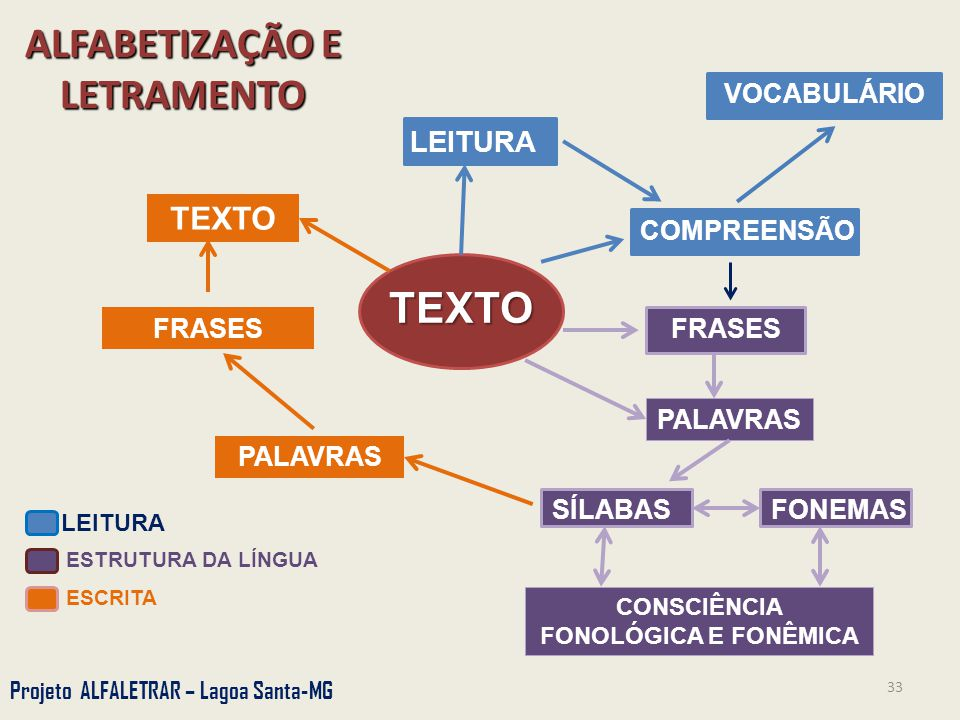 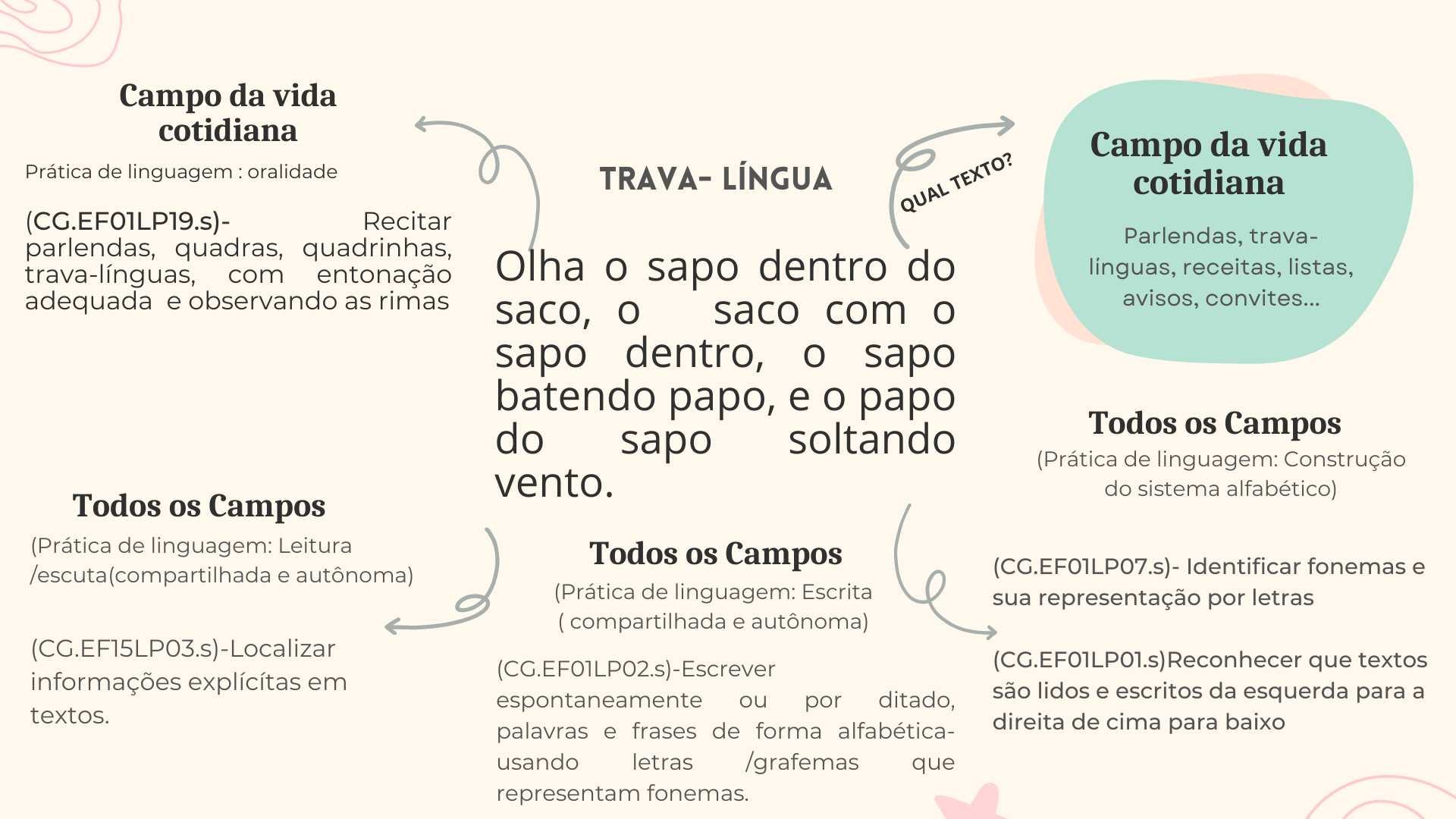 ALFABETIZAÇÃO
REFERENCIAL CURRICULAR DE LÍNGUA PORTUGUESA
CAMPOS DE ATUAÇÃO
PRÁTICAS DE LINGUAGEM
OBJETOS DE CONHECIMENTO
HABILIDADES RELACIONADAS
PRODUÇÃO DE TEXTO ORAL
ORALIDADE
CAMPO DA VIDA COTIDIANA
CG.EF01LP19.S
CG.EF15LP03.S
ESTRATÉGIA DE LEITURA
PROTOCOLO DE LEITURA
LEITURA E ESCUTA
CG.EF01LP02.S
CONSTRUÇÃO DO SISTEMA 
ALFABÉTICO E DA ORTOGRAFIA
ANÁLISE LINGUÍSTICA E SEMIÓTICA
TODOS OS CAMPOS DE ATUAÇÃO
CG.EF01LP07.S
CG.EF01LP01.S
ESCRITA (COMPARTILHADA E AUTÔNOMA)
CORRESPONDÊNCIA FONEMA/GRAFEMA
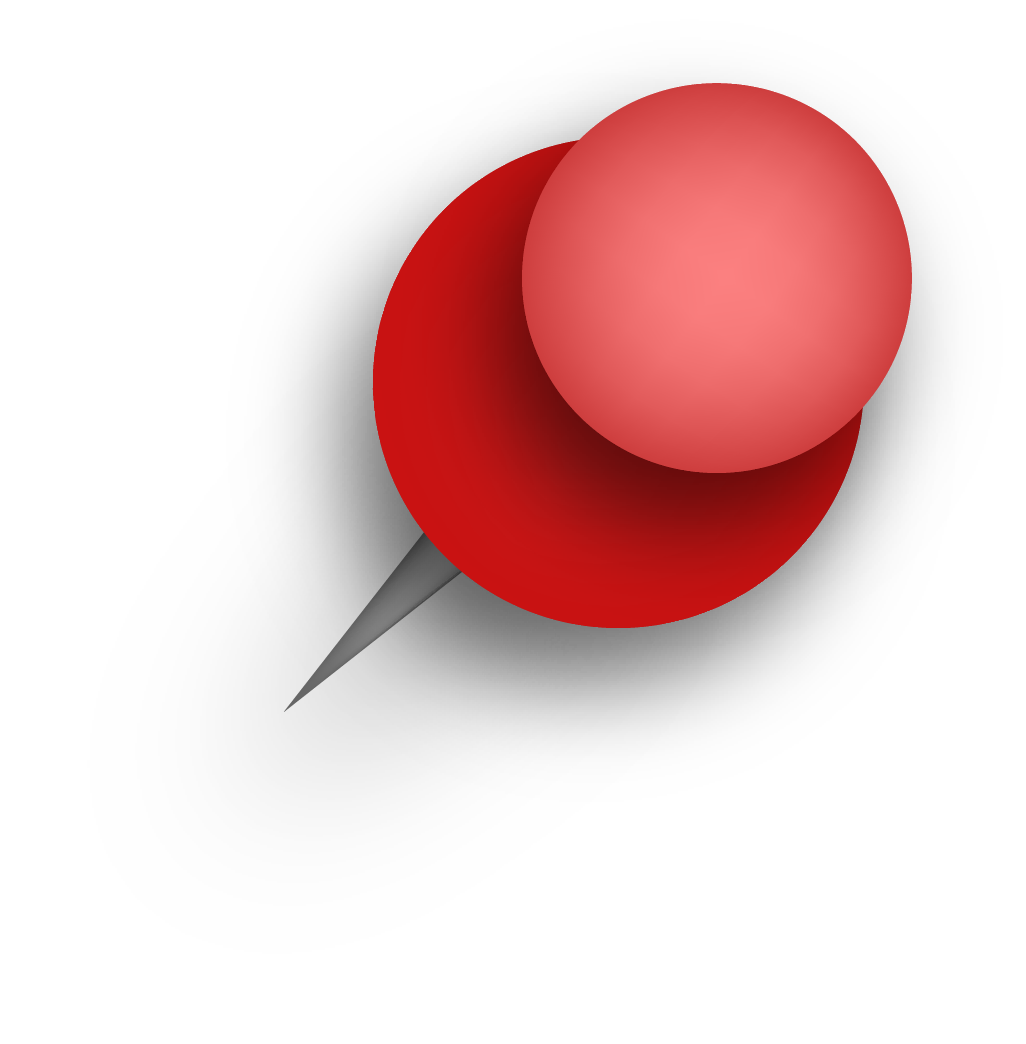 Estão compostas por habilidades, que desenvolvem a estruturação da língua.
TODOS  OS CAMPOS DE ATUAÇÃO-1º ano
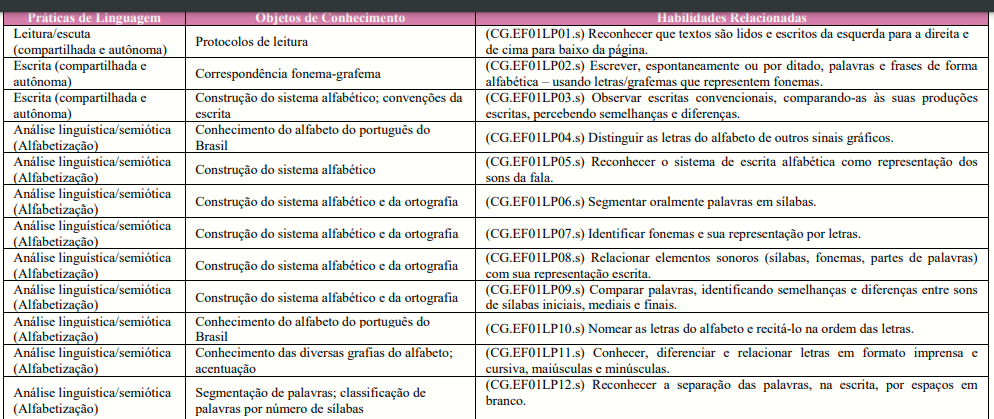 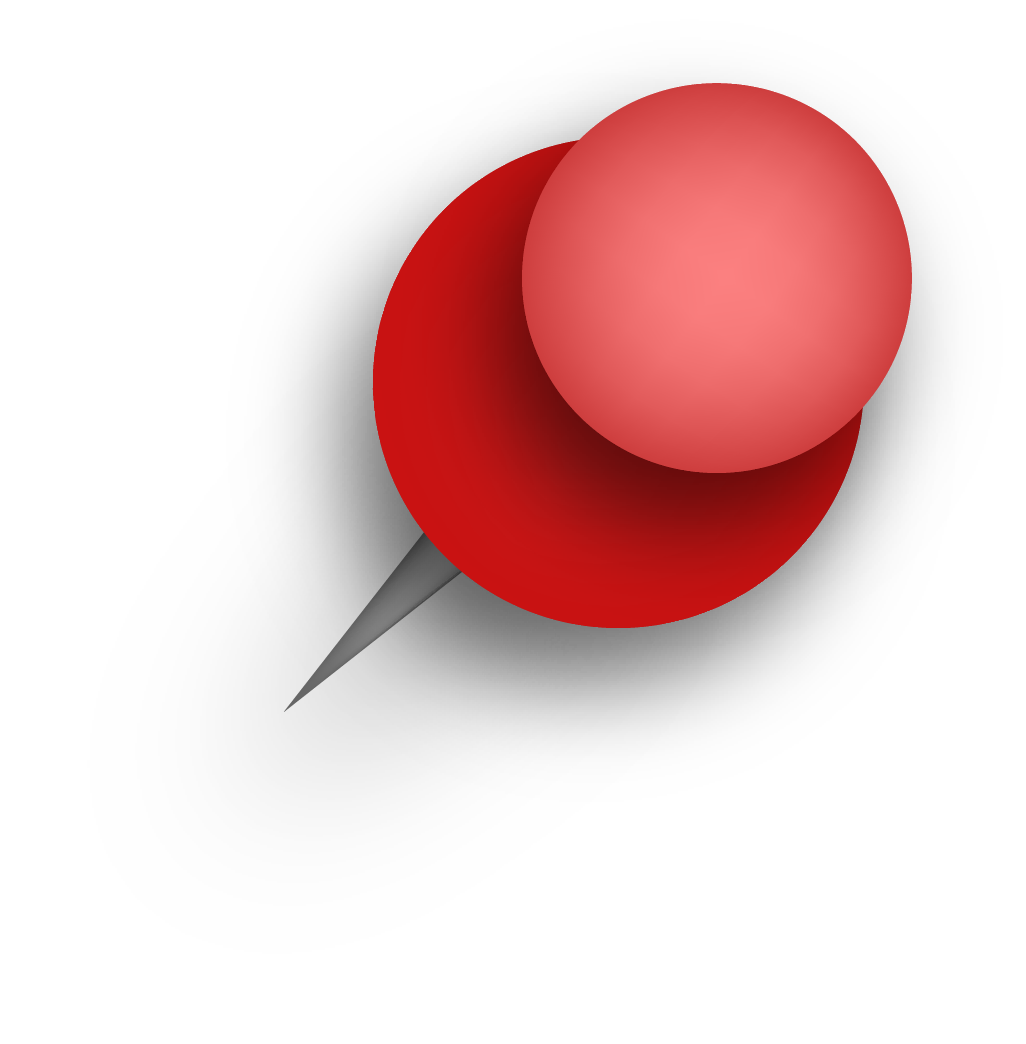 Estão compostas por habilidades, que desenvolvem a estruturação da língua.
TODOS  OS CAMPOS DE ATUAÇÃO- 2º ano
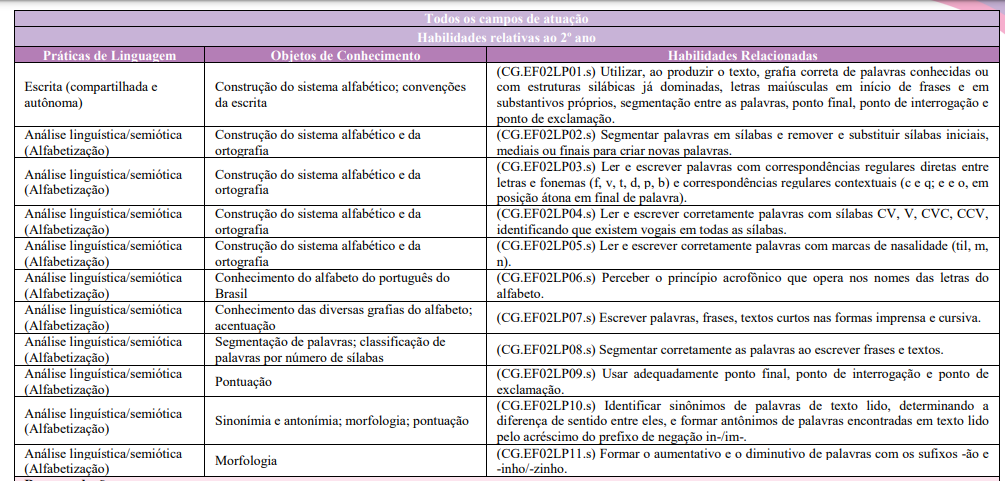 PLANILHA 1º ANO
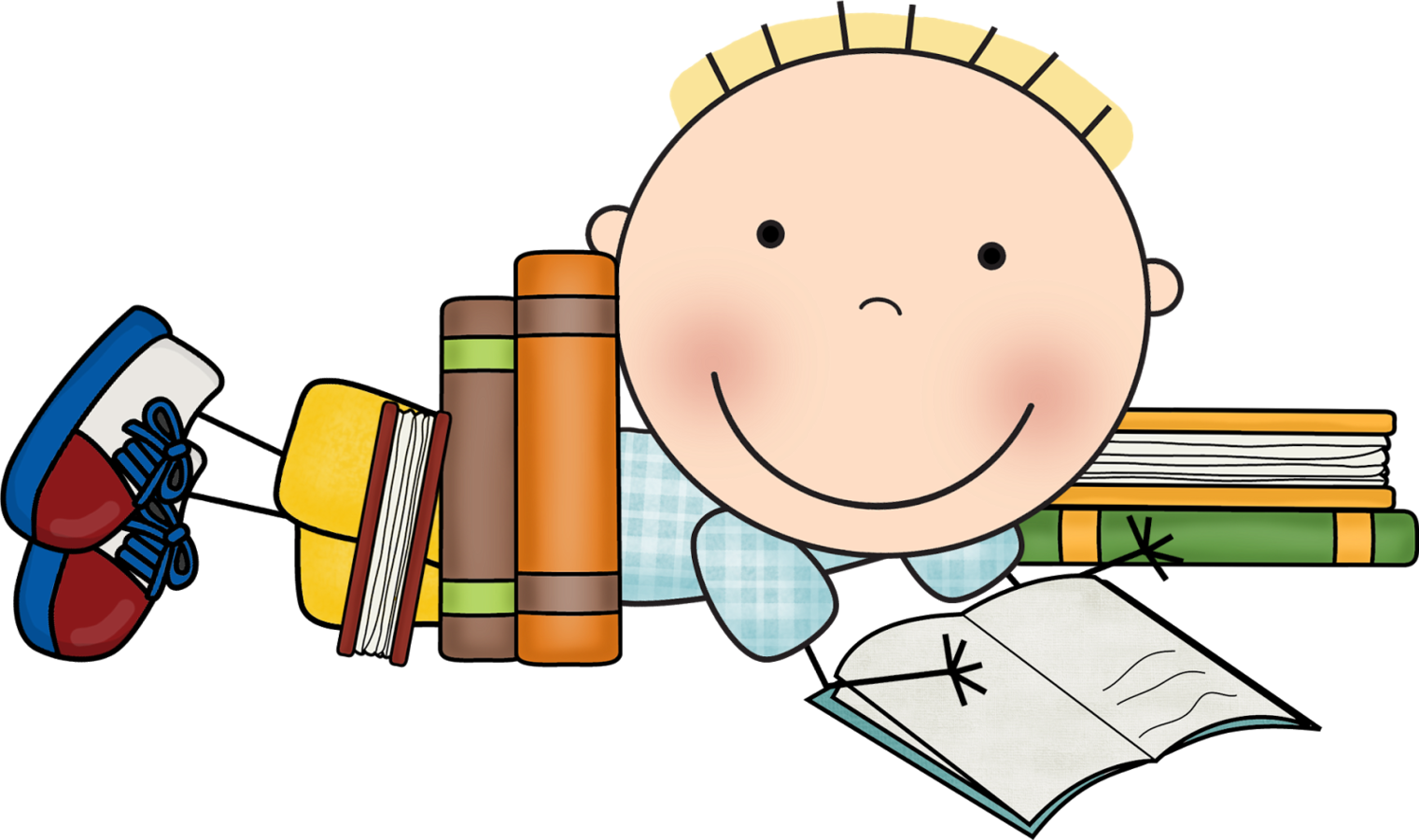 Consulta pública com os professores do 1º ano, sobre os itens necessários incluir na planilha foram apontados:
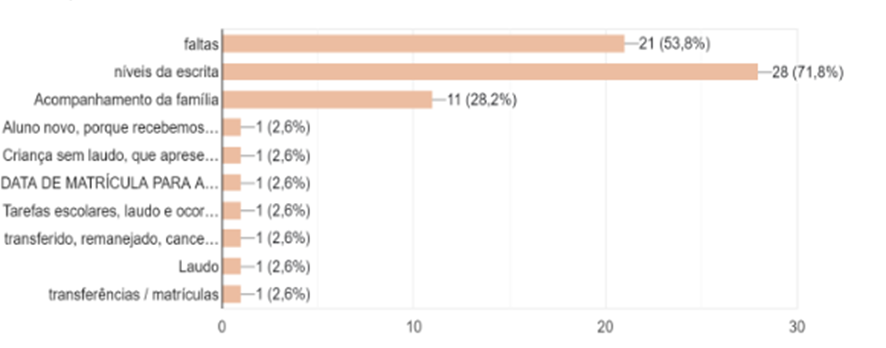 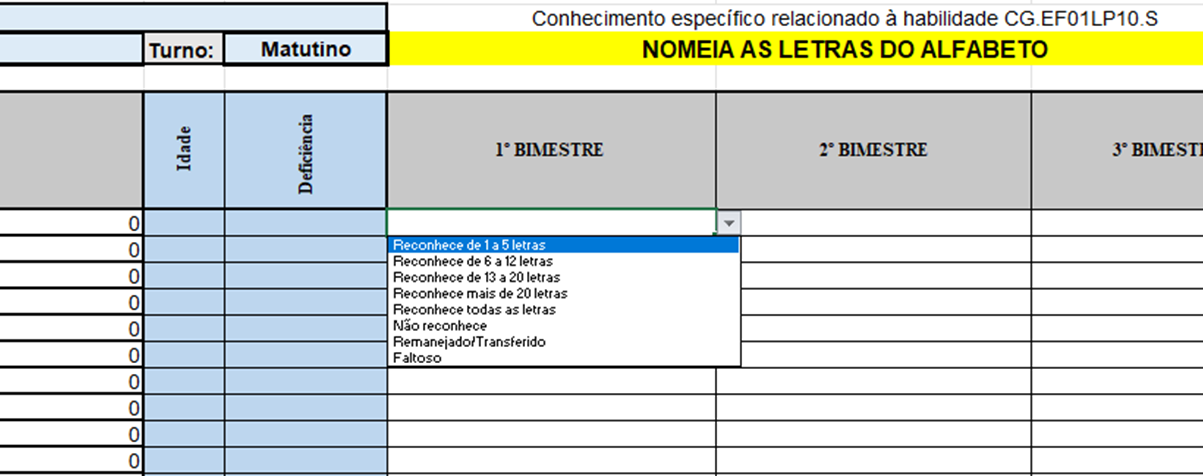 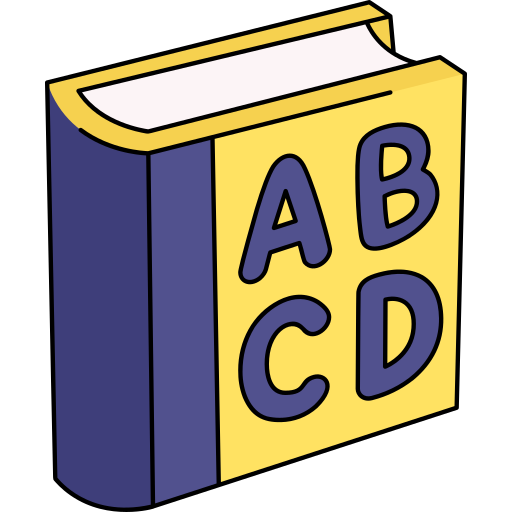 PORTFÓLIO
Um dos instrumentos de avaliação para a planilha é o portfólio. O Portfólio é uma organização de registros que representam o processo de ensino-aprendizagem, tem como objetivo apresentar a trajetória do aluno. Nele pode conter amostras de trabalhos para documentar o desenvolvimento das habilidades trabalhadas, por exemplo: registros escritos do professor, fotografias, desenhos, escrita espontânea dos alunos, entre outras atividades que serão organizadas para este fim.
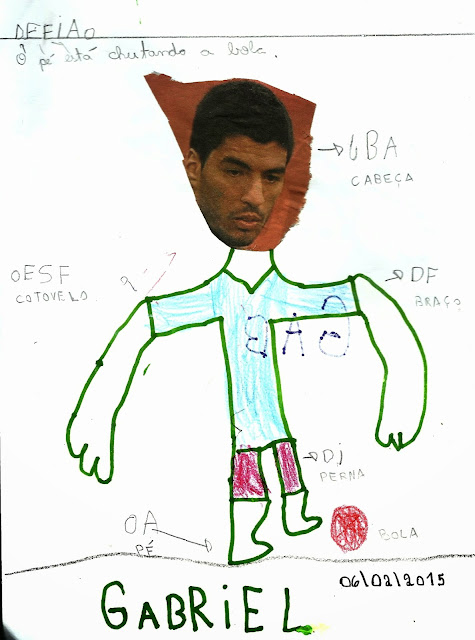 AVALIAÇÃO DIAGNÓSTICA  06/02/2015
Nível de escrita: silábico sem consciência sonora.
Não lê.
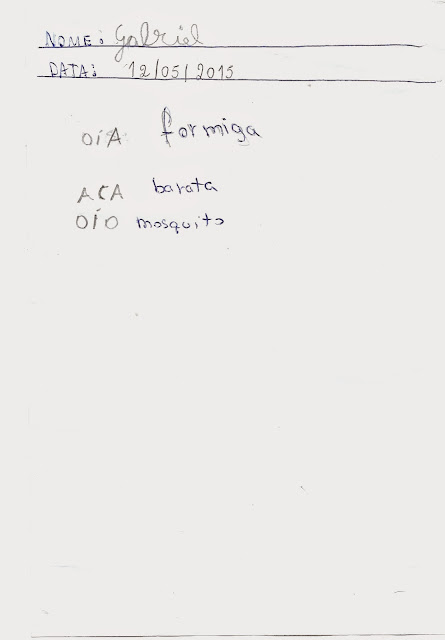 Nível de escrita : silábico com valor sonoro 12/05/2015 
Não lê.﻿
http://projetoskarla.blogspot.com/2015/05/atividades-de-avaliacao-dos-niveis-de.html
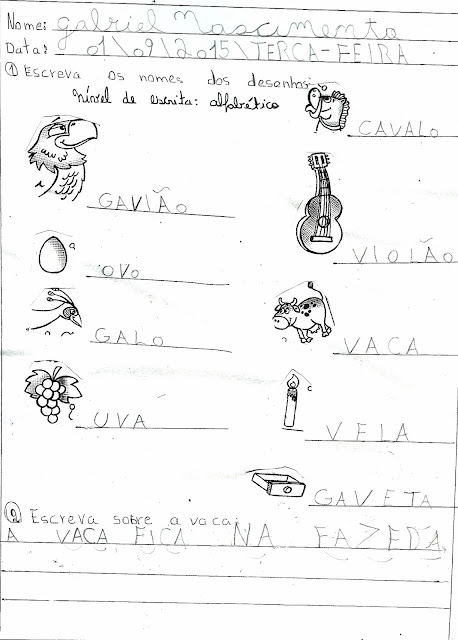 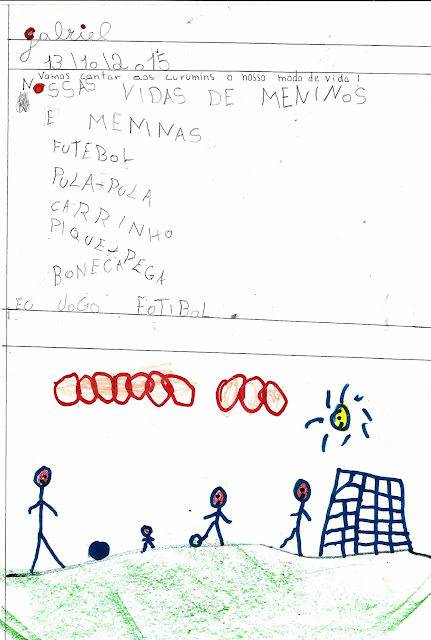 Nível de escrita: Alfabético  01/09/2015
Lê pequenos textos.
Nível de escrita: Alfabético  13/10/2015
Lê com maior fluência pequenos textos.
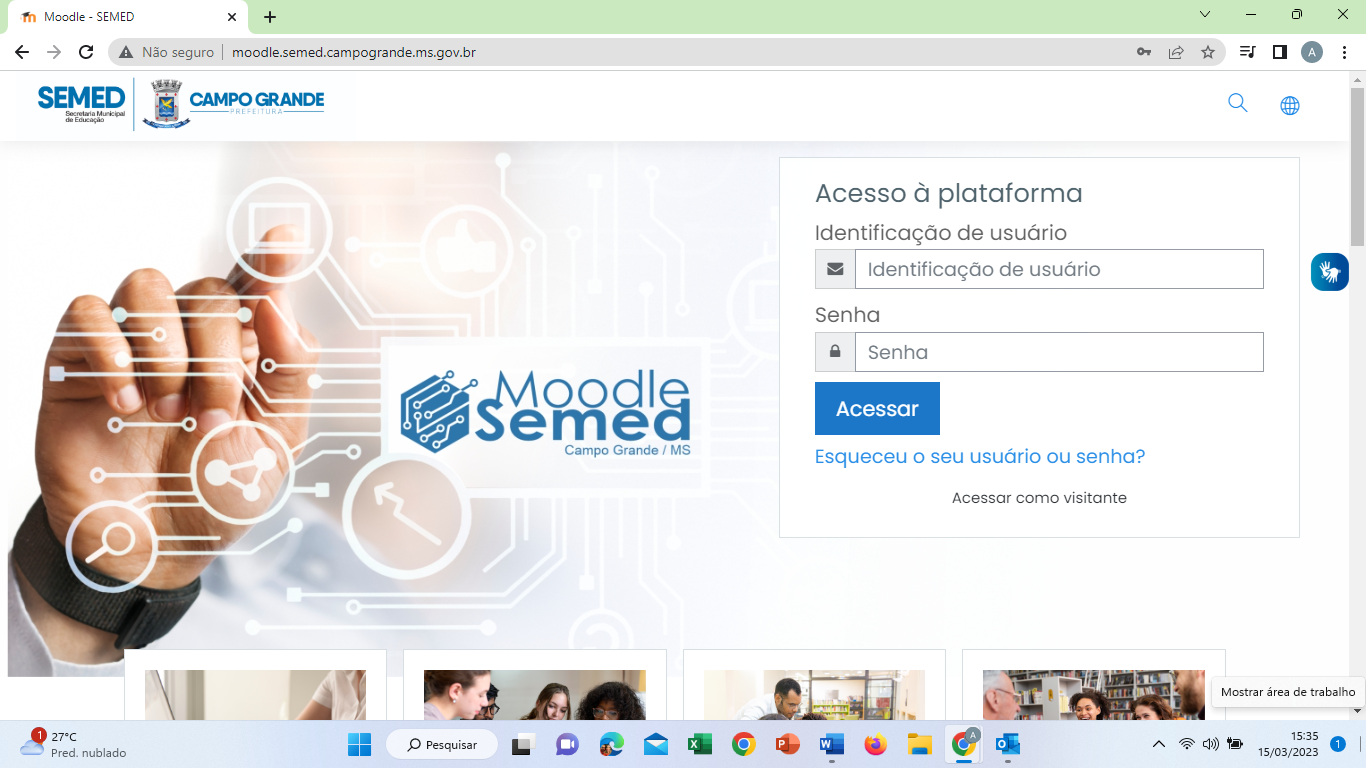 INEP DA ESCOLA
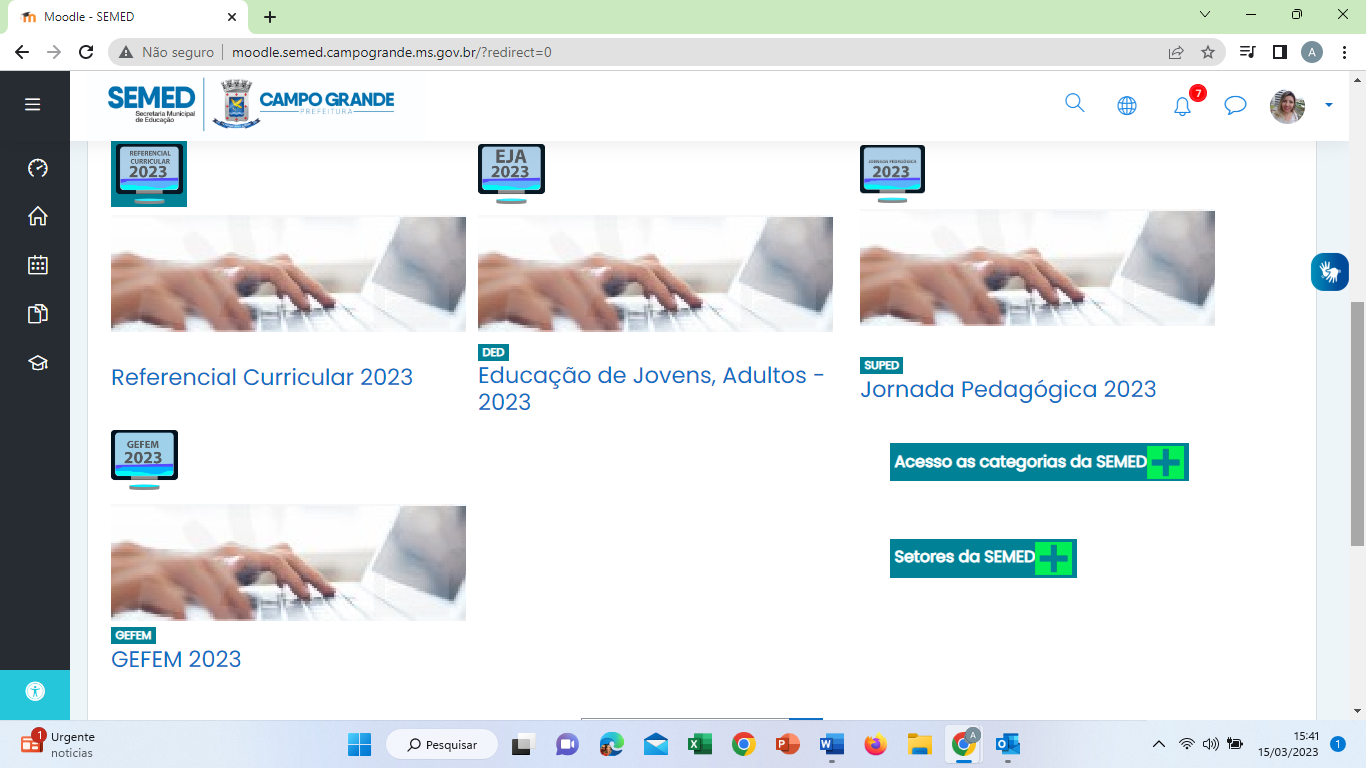 PÁGINA INICIAL
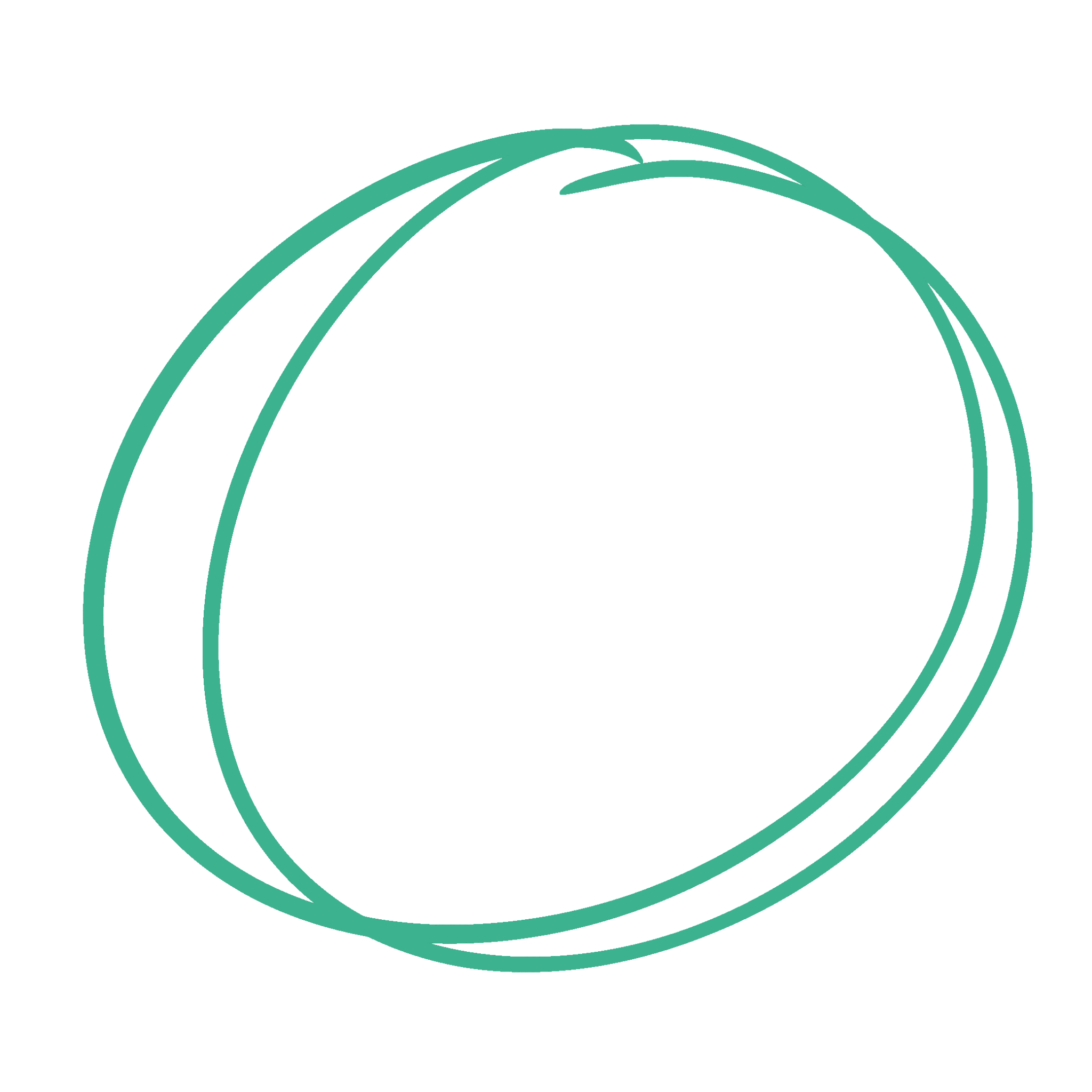 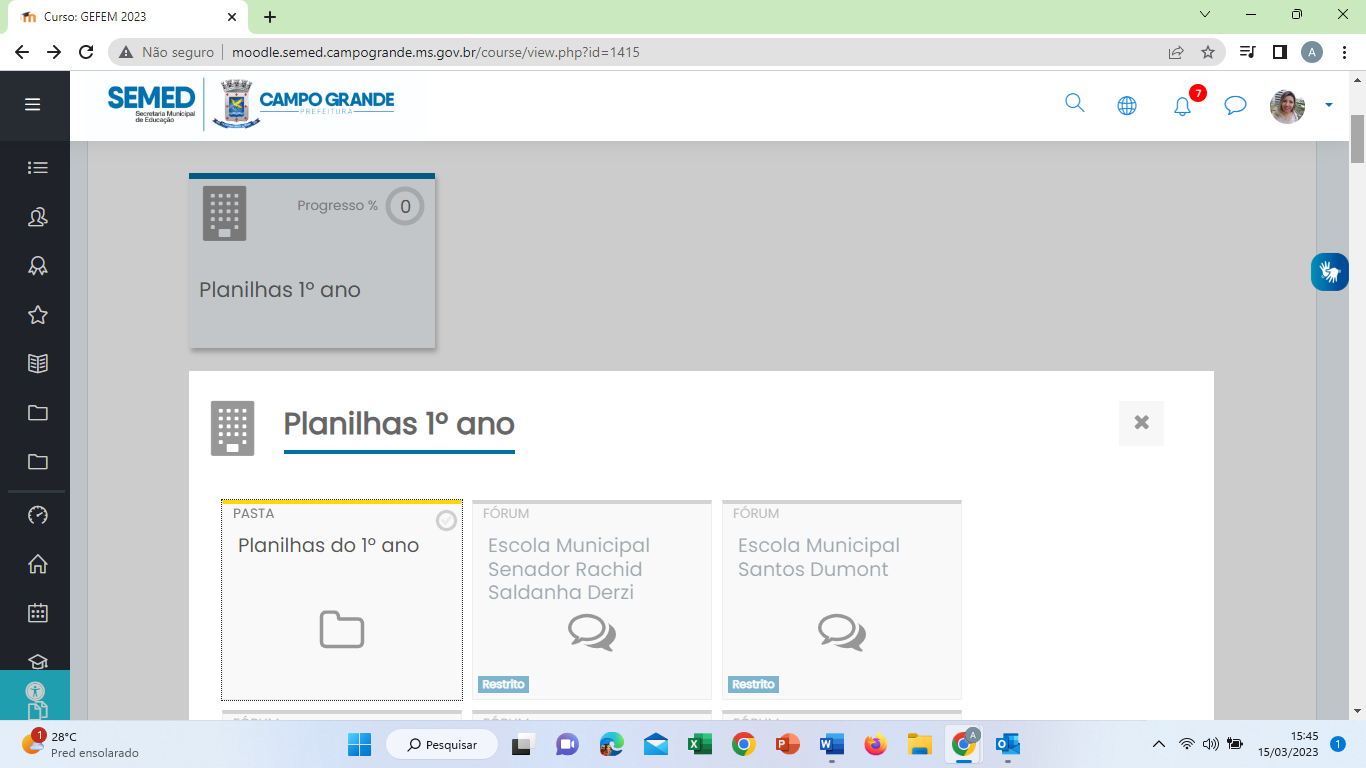 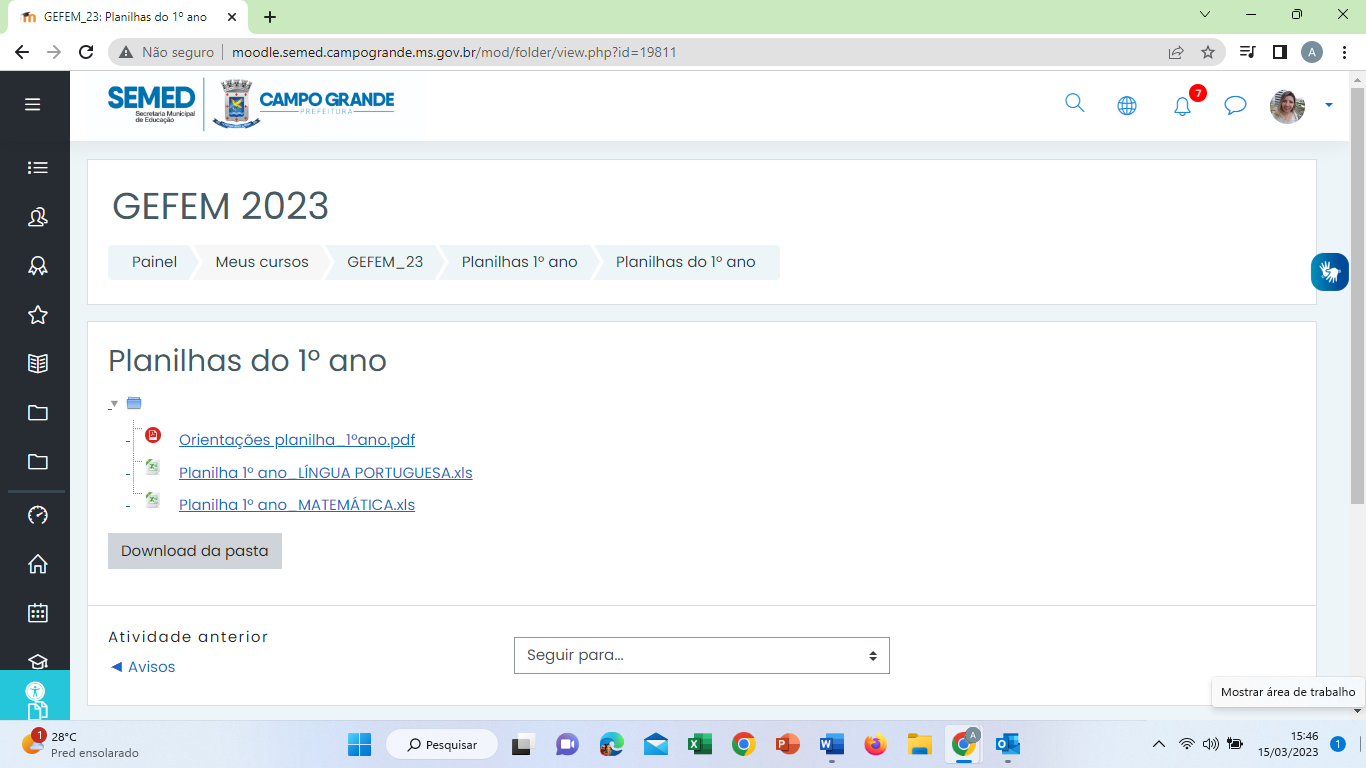 AÇÕES  DE ACOMPANHAMENTO/ALFABETIZAÇÃO
Mapeamento do perfil do professor  alfabetizador;
Acompanhamento  das escolas que necessitam de suporte após análise das planilhas;
Grupo de estudo por adesão voluntária, durante o horário de planejamento;
Seminário de alfabetização;
Elaboração da Política Municipal de Alfabetização;
Elaboração do quadro de gêneros textuais.
TEXTOS
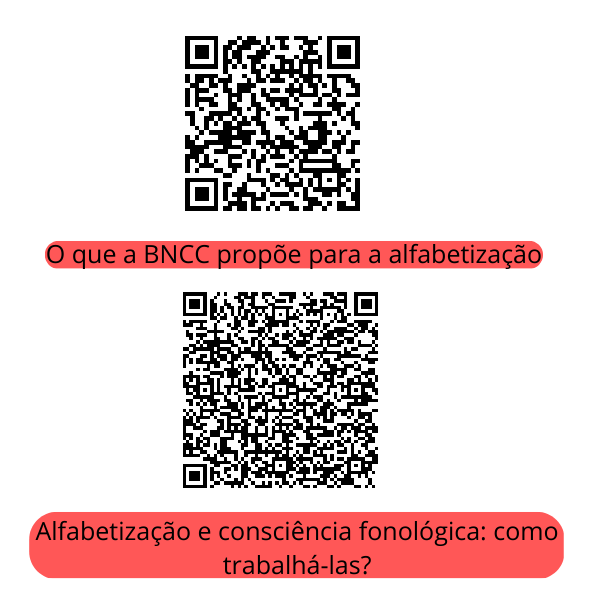 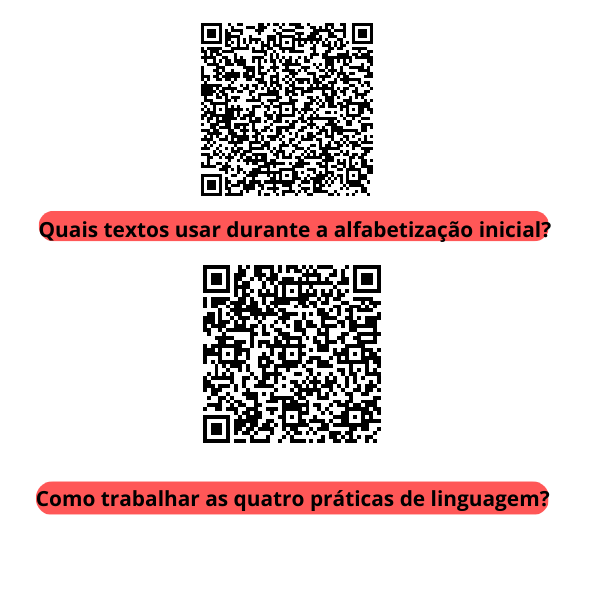 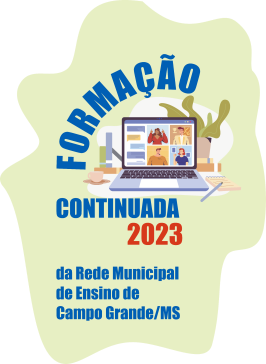 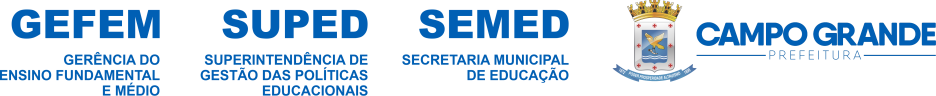 Contatos:

2020-3852
semedgefemalfabetizacao@gmail.com
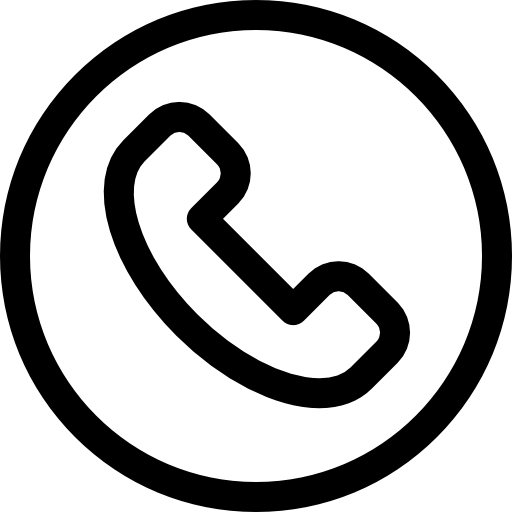 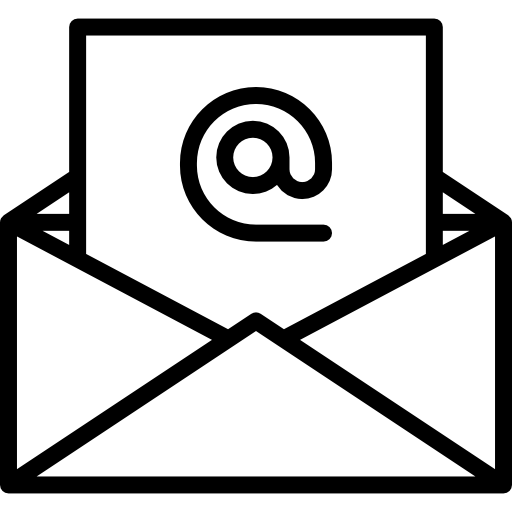 OBRIGADA!